Green Verifications
GOAL
90%
MVG
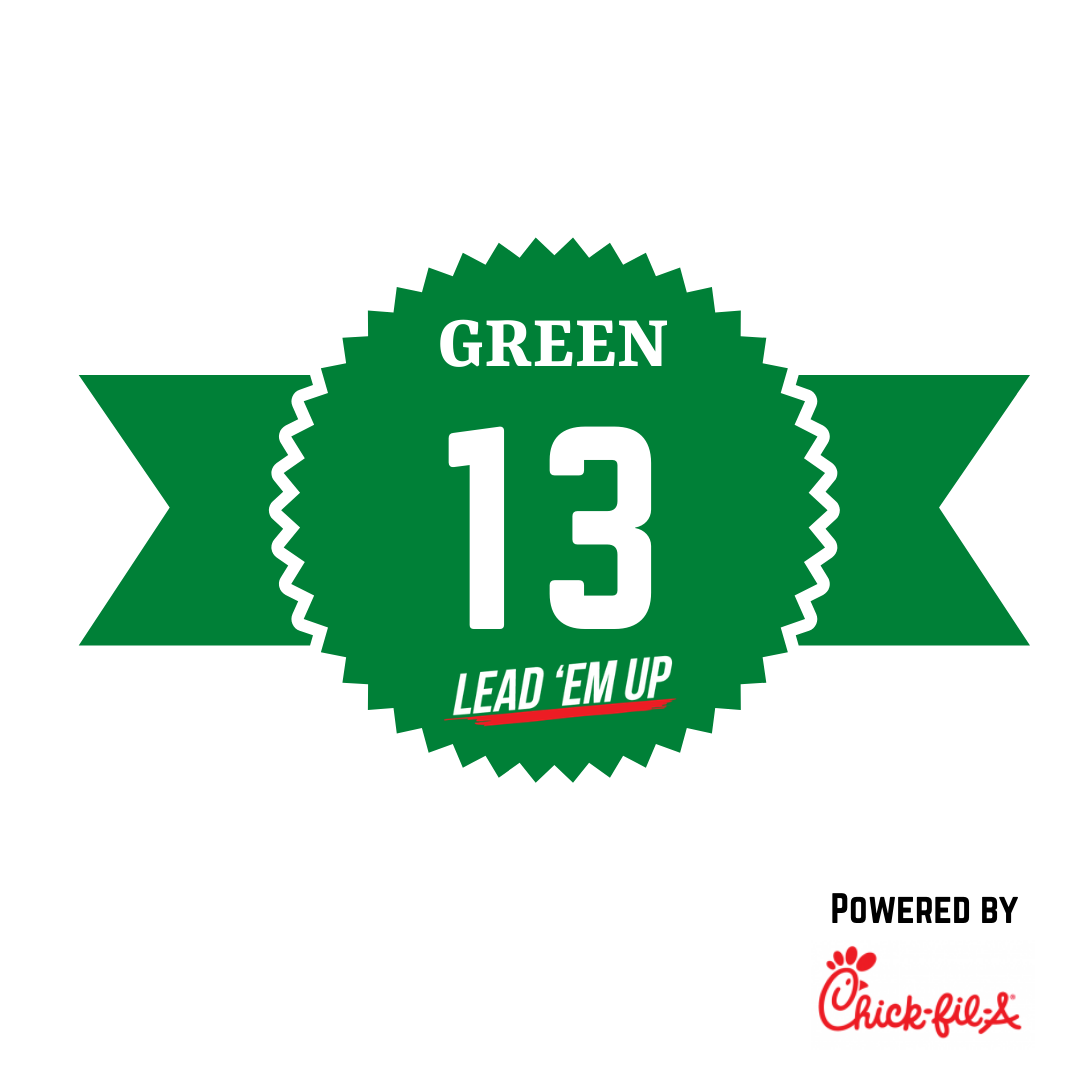 MAKE NOTE
Verified = live out standards at 90% > level

MVG = Most Valuable Green

Green 13 = National Leadership Award